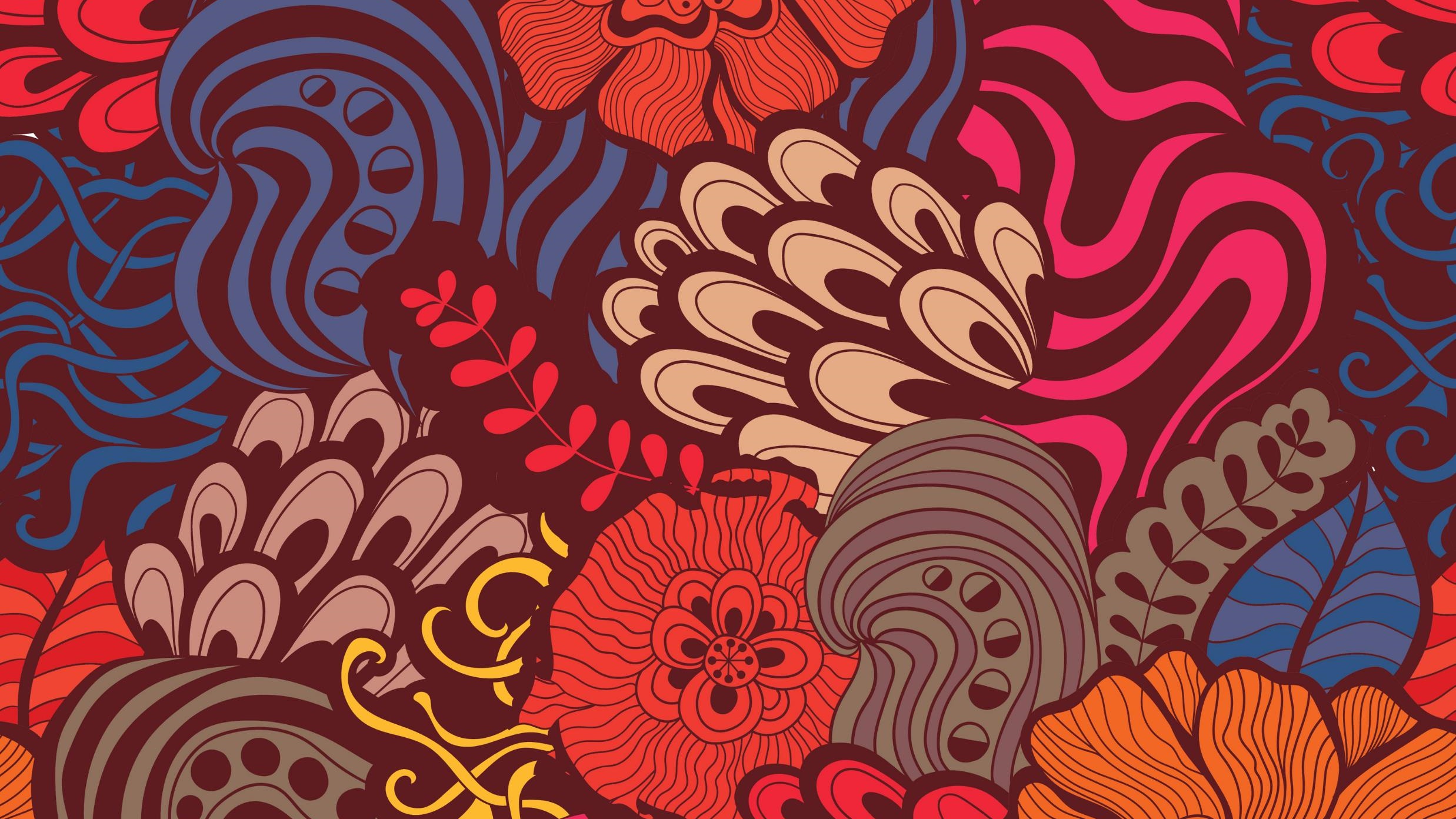 Persuasive Writing
EFL 500-Paper 2-Directed Writing -40 Marks
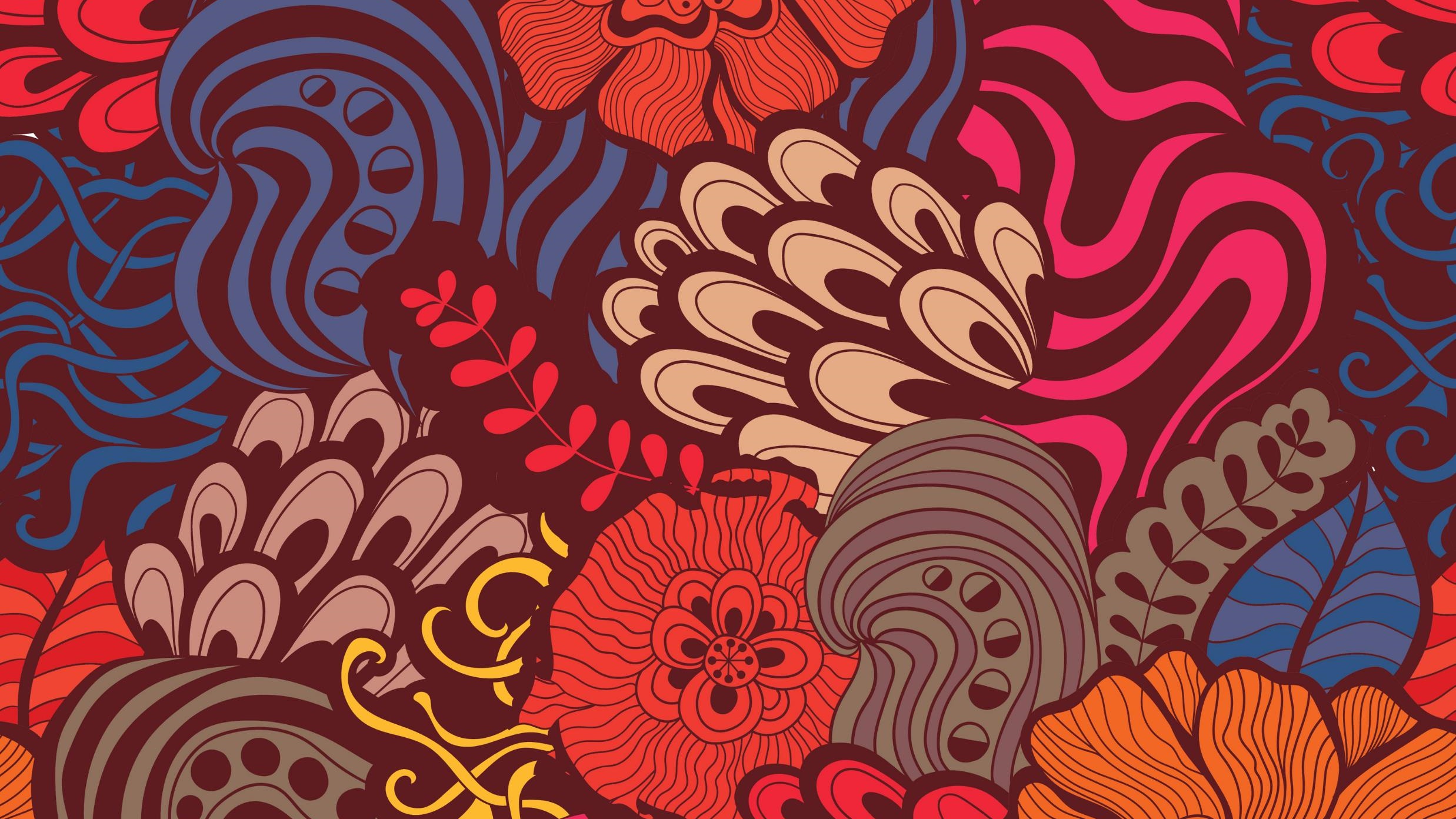 Lesson Objective:
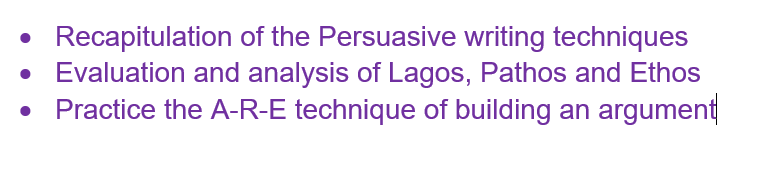 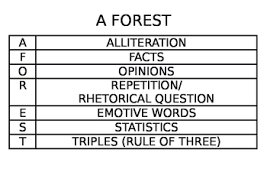 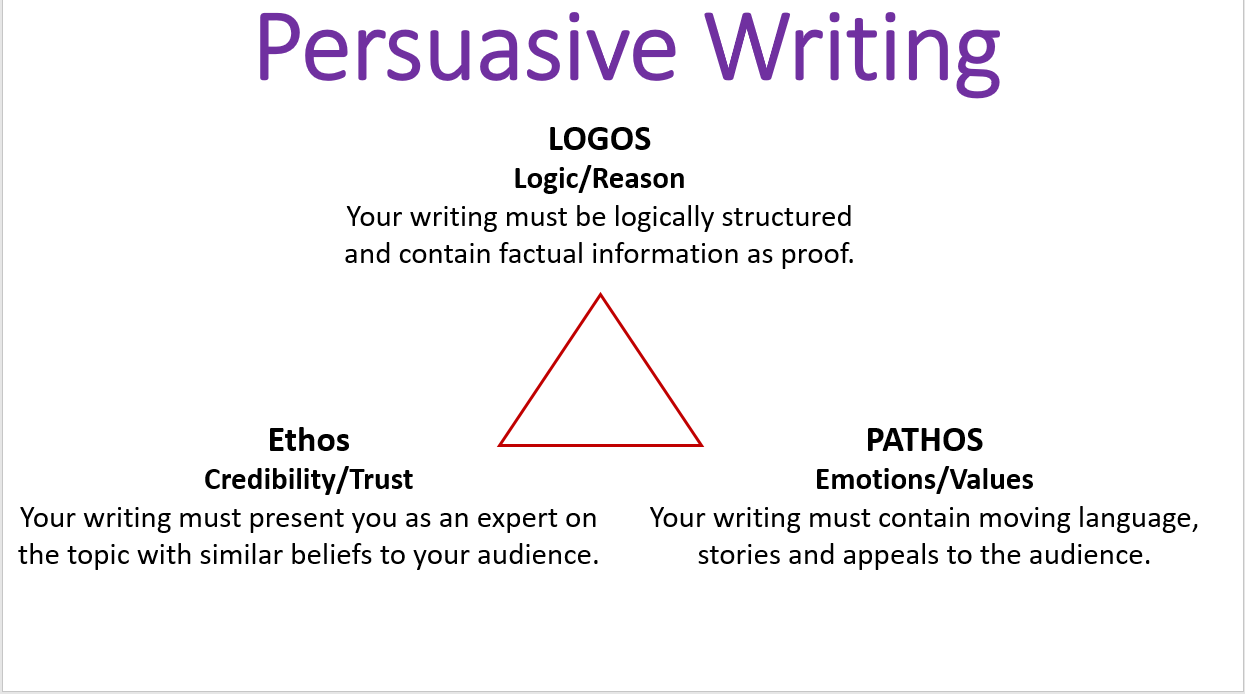 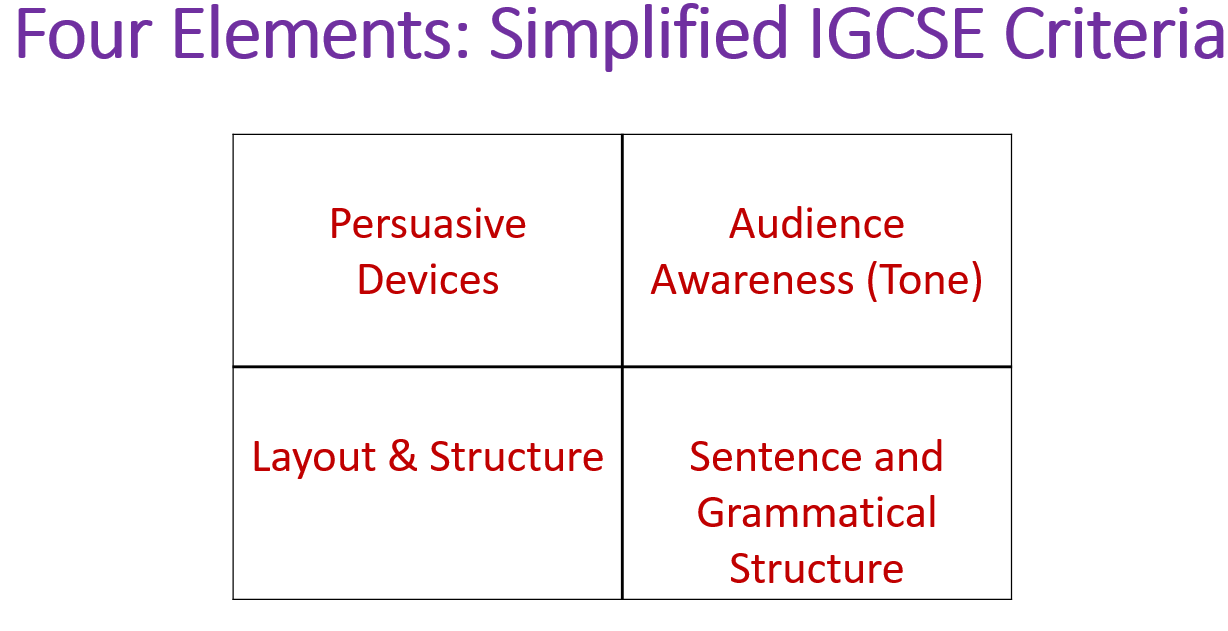 Evaluate and Identify Logos, Pathos and Ethos-
Evaluate and Identify Logos, Pathos and Ethos-
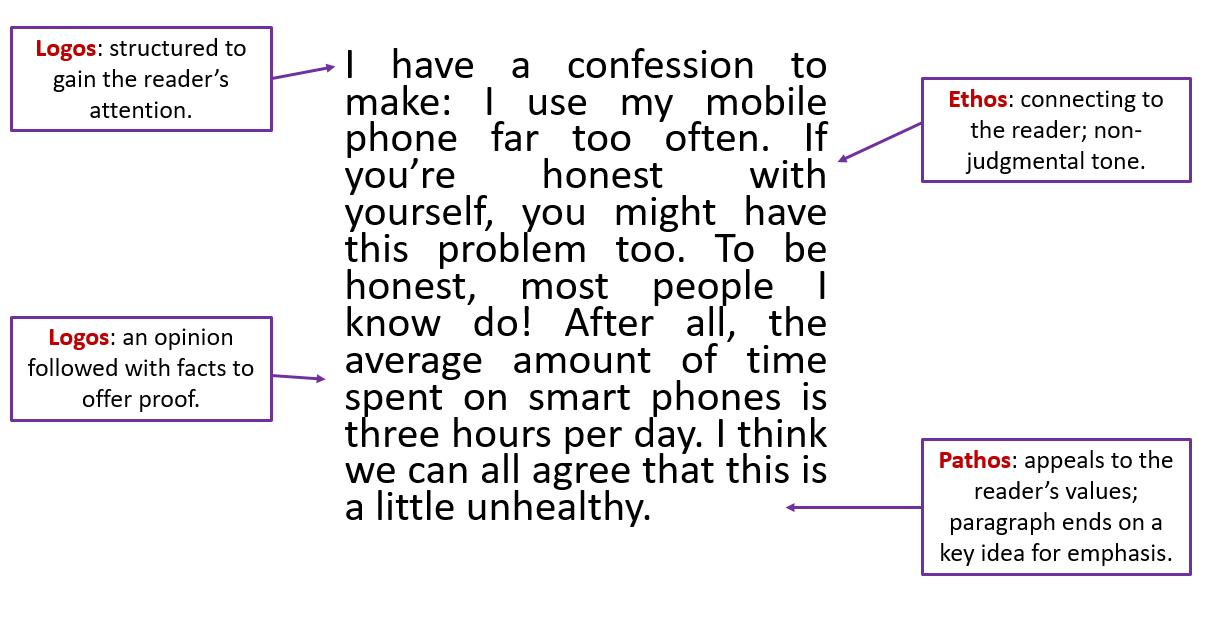 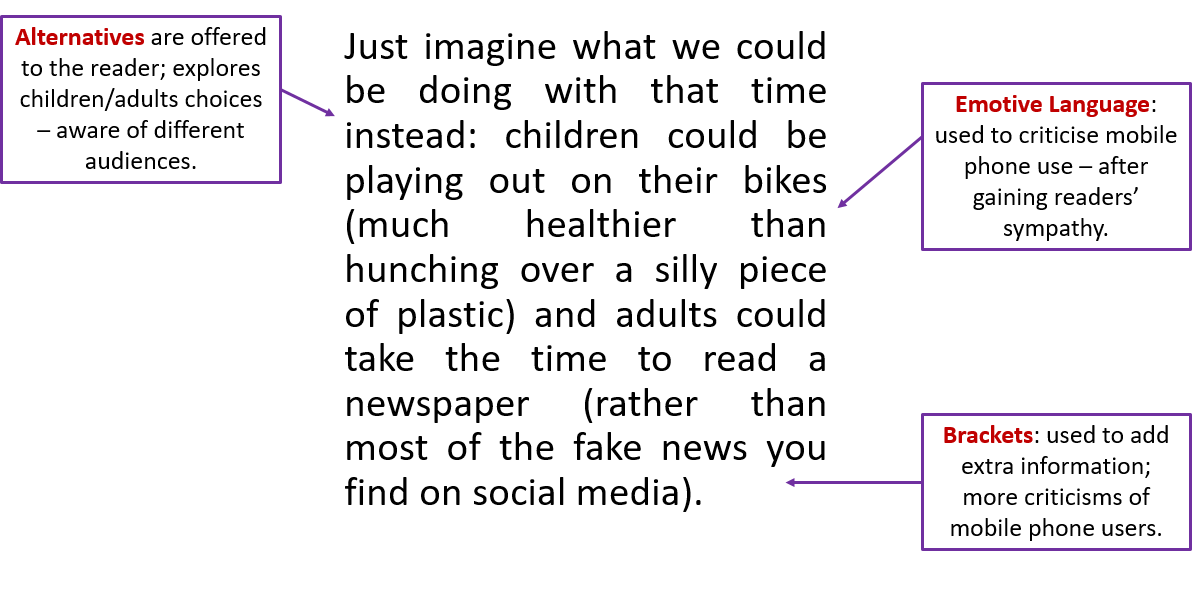 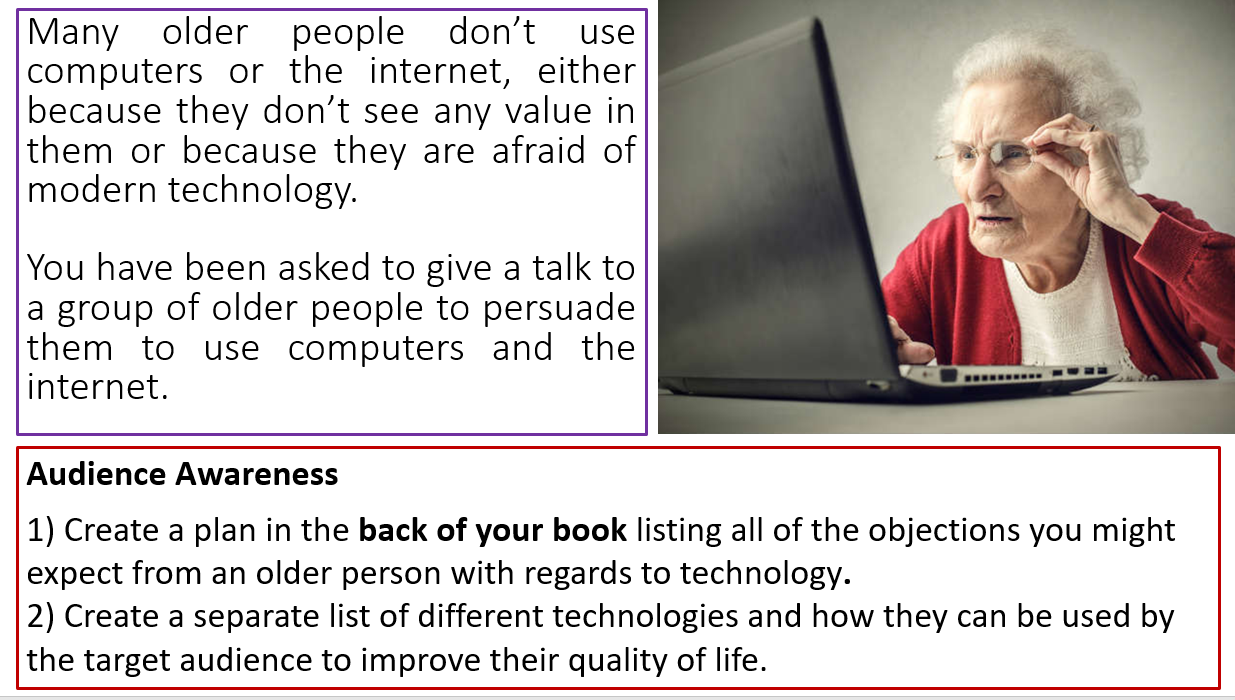 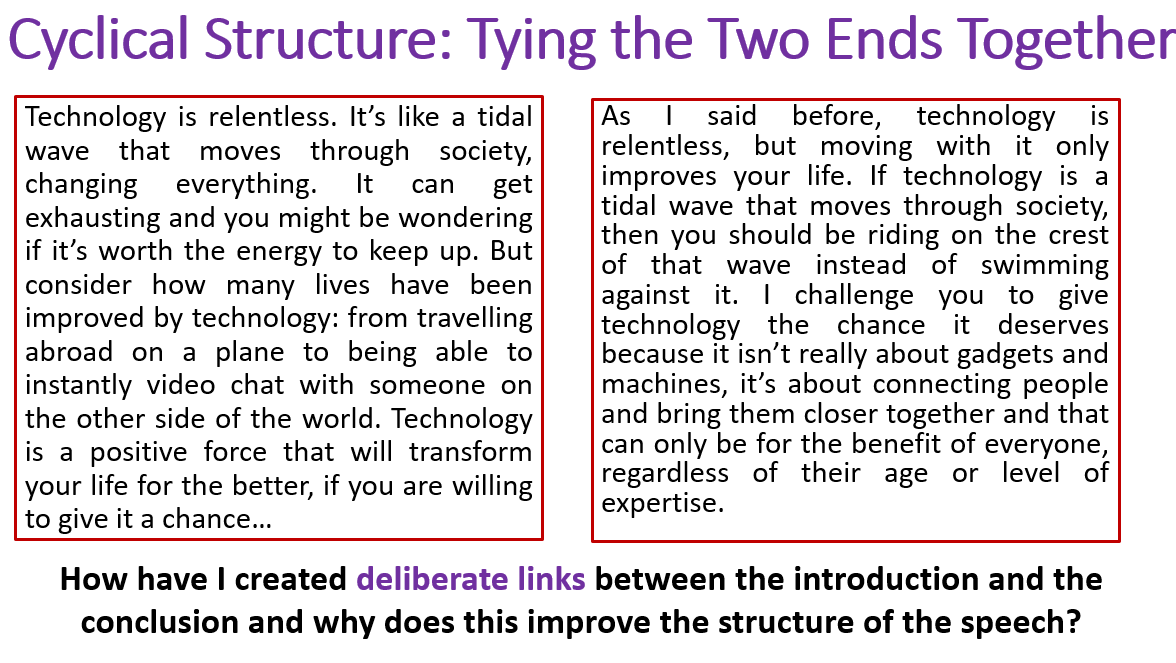 Create a persuasive speech
Write a persuasive speech using Persuasive writing  techniques. 
Incorporate Logos, Pathos and Ethos in your writing. 
Take help of the introduction and conclusion shared.
Work in groups and create 1 argument and 1 counter-argument for the task. 
You will get 15 mins to complete the task.
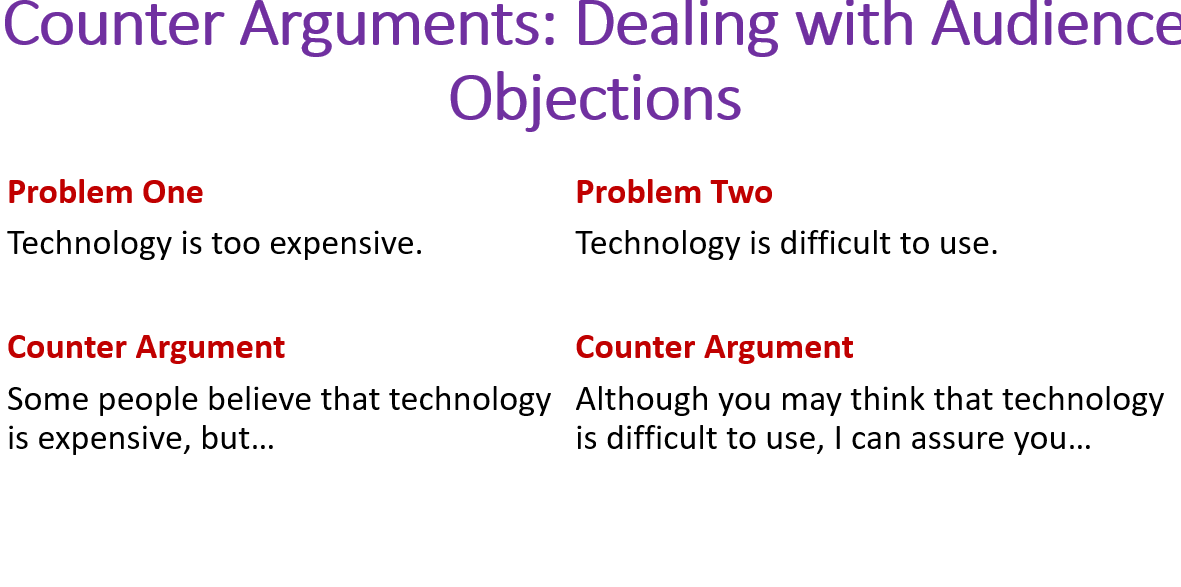 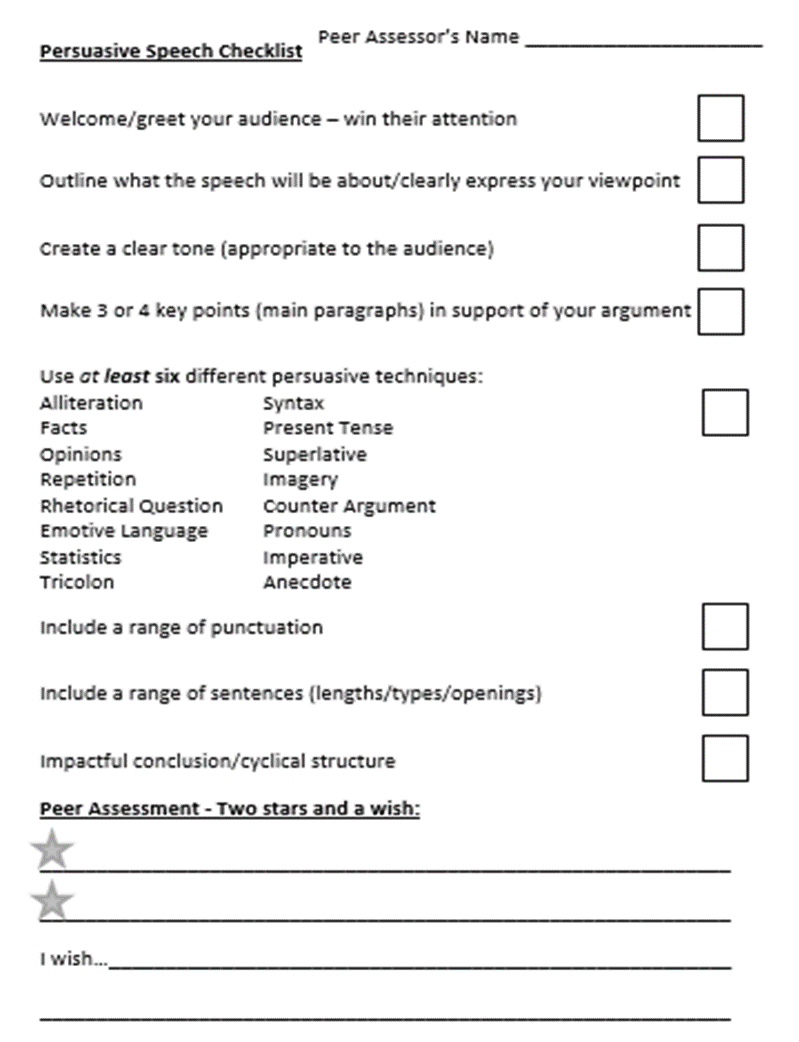 Use the Peer Assessment checklist to evaluate the arguments of other groups-